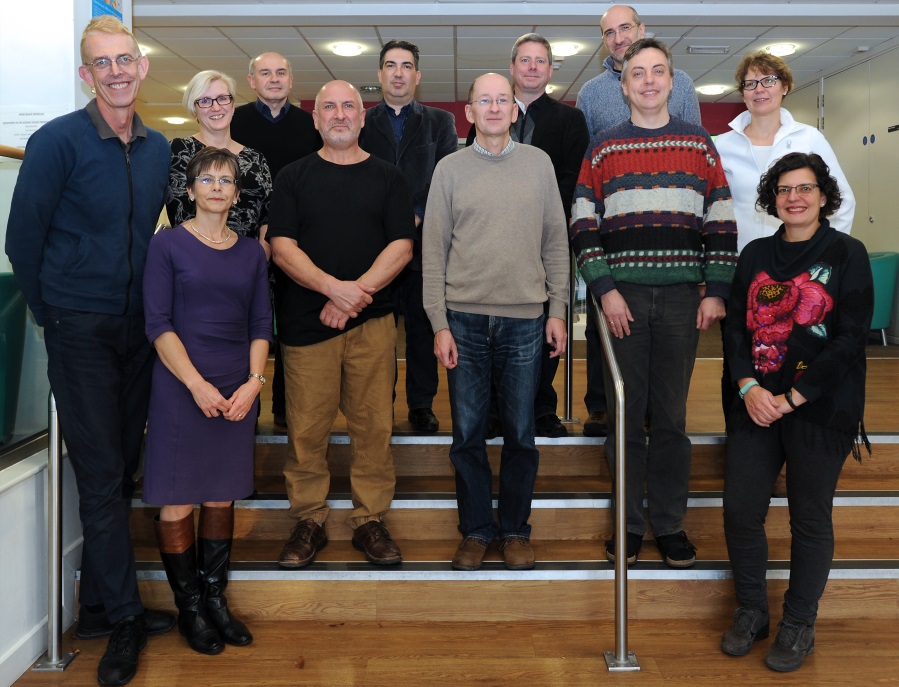 Integrated Programme Assessment (IPA):Reduced Assessment and Better Graduates
CATE WINNERS 2016
Mariann Rand-Weaver
Pro-Vice Chancellor               Education
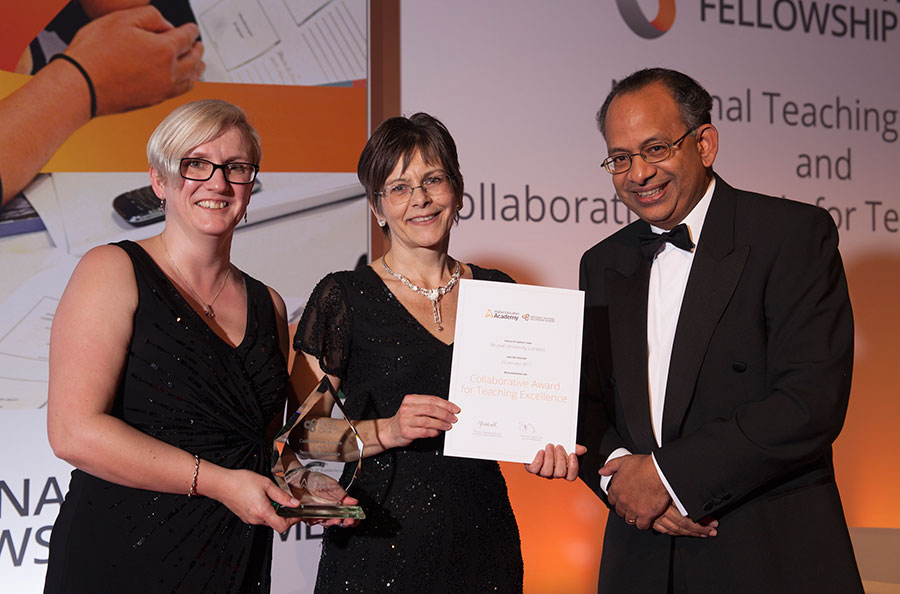 HE sector context
Learning Outcomes – transparency of how students demonstrate achievement

UK/international interest in IPA driven by:
	- concerns about over-assessment 
	- need for authentic assessments
	- “we test what is easy to test…..”
	- standards based assessment
	- sustainable assessment
2
Drivers for change (2010)
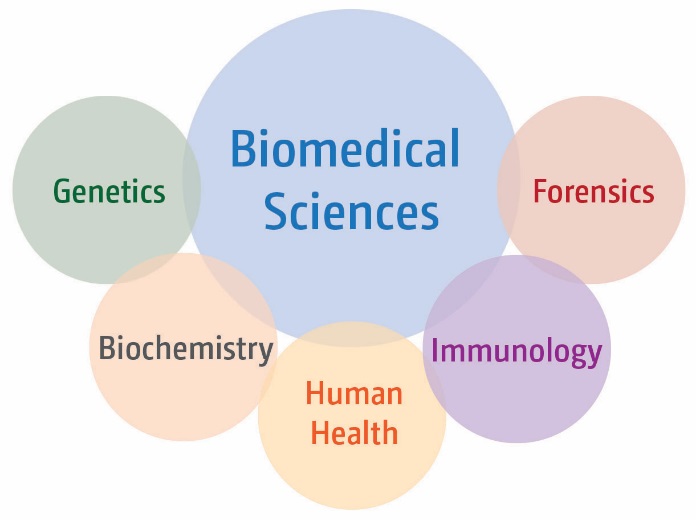 Heavy assessment burden 
Increased student numbers
Many low-credit pieces of assessment

Improve graduate attributes
Application of knowledge
Develop range of skills

In silo learning
Senate Regulations (2009) 
-
uncoupled 
teaching and assessment
3
Senate Regulation changes
From:
… must normally undertake modules to a value of at least 120 credits at each level…

To:
…A normal period if study will be approved for each programme…Each year of full-time study shall normally be equivalent to 120 credits of assessment…
4
Integrated Programme Assessment (IPA): teaching and assessment uncoupled
T
T
T
T
Module
T
A
A
A
A
A
T
T
T
T
T
A
A
A
Separating study and assessment reflects real life – we integrate information from many sources to solve a problem
5
IPA - Level 5
Assessment
Data Evaluation and Reporting
(20)
Synoptic Exam 2 
(20)
Biomedical Sciences Exam 2
 (20)
Professional Skills 
(20)
Primary Literature Interrogation and Synthesis (20)
Data Analysis, Interpretation and Presentation
(20)
Study
Critical Thinking  
(5)
Career
skills
 (15)
Molecular and Cellular Biology
 (20)
Genetic Engineering and Immunobiology
(20)
Principles of Human Disease 
(20)
Analytical Biochemistry(20)
Medical Biochemistry (20)
Metabolic Regulation (20)
Genetics & Development (20)
6
What we achieved
Reduced summative assessment burden by 2/3

Designed meaningful assessments that develop: 
critical and analytical thinking
application of knowledge
independent and reflective learning

Give all students the same learning/development opportunities

Improved student experience and outcomes
7
Student Awards Data
Pre-IPA
Post-IPA
Degree outcomes improved using the integrated assessment approach compared to the modular programme.
8
Closing the Attainment Gap
-5%
Pre-IPA
Post-IPA
Attainment gap reduced using the integrated assessment approach compared to the modular programme.
9
Graduate Level Outcomes
Pre-IPA
Post-IPA
Positive graduate level outcomes increased; negative outcomes decreased
10
Students feel better prepared for employment
Pre-IPA
Post-IPA
Biomedical Sciences graduates feel better prepared for employment than Department of Life Sciences graduates
11
NSS – Assessment and Feedback
+6%
-1%
+2%
Pre-IPA
Post-IPA
National subject ranking increased from 28th to 8th
12
IPA in five easy steps
What is the purpose of the programme – who is it for? Aim

What do we want graduates to know; be able to do; skills/competencies? Learning Outcomes

What assessments are needed/appropriate to demonstrate learning outcomes are met? Assessment Strategy

How are students best supported to be successful in assessments? Teaching Strategy

What content needs to be covered, in what sequence, by whom, etc. Delivery
13
Assessment focussed on skills
Level

6
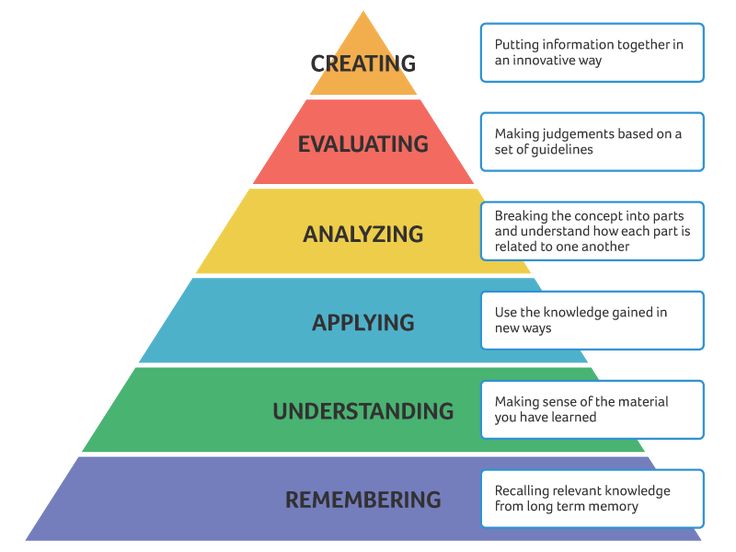 Level
 5
Level 

4
14
Assessment focussed on skills
15
Coherence within and between levels
16
Agder University 16 October 2017
Practical Skills: Microscopy
Clinical scenario: patient suffering from abdominal pain 
Abdominal pain could be caused by: 
a) histological changes b) unusually high number of bacteria normally present in the gut c) bacterial or fungal species not normally present in the gut
Students have to:
- assess histology images of the digestive tract - evaluate Gram staining results - evaluate cell counts 
	and establish what might be the cause of the patient’s 	problems
17
IPA - Level 4
Assessment
Synoptic Exam 1
(20)
Biomedical Sciences Exam 1
 (20)
Practical Skills: Molecular Analysis 
(20)
Practical Skills: Biochemical Analysis 
(20)
Practical skills: Microscopy (20)
Research Skills & Communic-ation 
(20)
Function and histology of the digestive tract
Skills
Differentiation of bacteria
Cell counting
Study
Skills
Critical Thinking  
(5)
Research skills
 (15)
Practical skills
 (20)
Biology of the cell 
(40)
Biochemistry 
(20)
Anatomy  & Physiology (20)
18
Requirements for IPA
Regulations that accommodate separation of teaching/study and assessment

Collegial and team/based approach
		Main Challenge / Main Strength

3.  Vision of what is to be achieved

4.  Plan everything (coordinators/marking/moderation)
19
Benefits
Staff
Assessment burden is reduced 
Marking is shared
Teaching has become a ‘community property’
Students
Fewer more interesting assessments
Formative activities supports learning
Recognise graduate attributes
Institutional
Highlighted as good practice by professional bodies
Improved programme development framework
Students as partners
20
Recognised Programme Developers
RPDs
Staff with practical experience in programme design
Have undergone training
Required to be on a design team to support development
Chair programme approval events
Highlighted by QAA as an aspect of good practice
21
Re-thinking assessment
What are the challenges and opportunities? Joint degrees

What assessment methods do you use? What could you use? Authentic assessments

Sustainable assessment? 
fit for purpose in the present
gives students skills that can be built on in the future
facilitates life-long learning
22
Happy-o-meter of IPA approach
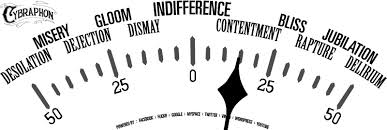 http://www.brunel.ac.uk/about/education-innovation
23